Future of the electrochemisty
Fyodor Malchik
Introduction
Nanotechnology =
the emerging technology with enormous potential for
Information and Communication ICT
Technology ,biology and biotechnology,
Medicine and medical technology
Nanobiotechnology= The convergence of recent advances in  nanotechnology with modern biology and medicine has  created the new research domain

Nanomedicine =The use of nanobiotechnology in medicine
2
Title of Meeting, Date, Location
Nanogentools confidential
What is a nano
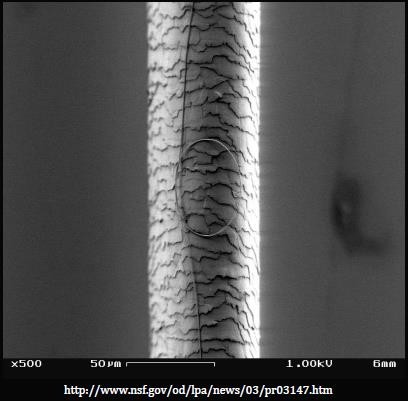 What is 100,000 times  thinner than a strand of
hair &
20 times tougher than
steel ?  A Carbon nano tube CNT
1x10-9 m
3
Nanogentools confidential
What is nanotechnolgy
Nanotechnology	is not biology, physics or chemistry, its  all	sciences that deal	with such a small scale


Best definition : ncompesses the common unifying  concept & physical laws that privail in the Nano scale
www.nanoscience- europe.org
4
Nanogentools confidential
What is nanomedicine
Nanomedicine may be better defined as :

„The monitoring, repairing and construction of  human biological systems at the molecular level
using engineered Nanodevices and Nanostructures”
Nanomedicine Roadmaps towards 2020	http//www.foresight.org/Nanomedicine
5
Nanogentools confidential
Definitions
Nanomaterials and biological structures are of the same size, which allows for  unique interactions between biological systems and synthetic materials for  analytical, diagnostic and therapeutic applications
Nanomedicine The use of materials whose components exhibit significantly  changed properties by gaining control of structures at the atomic, molecular,  and supramolecular levels.
Novel nano- and bio-materials as well as nanodevices are fabricated and  controlled by nanotechnology tools and techniques, which investigate and tune  properties,responses and functions of living and non-living matter at
sizes below	< 100 nm.
6
Title of Meeting, Date, Location
Nanogentools confidential
Nanomedicine focused topics
Engineering Topics including Peptide nanoparticles for medical applications, the
Transition from semiconductors to biochemistry in the lithography
industry;Topics in Clinical Applications i.e. nanomedicine and protein mis. diseases  Topics in genetics (e.g. Nanostructured probes for gene detection in living cells,  Detecting UV damage to individual DNA molecules with Atomic Force Microscopy,  Topics in Diagnostics, with its main focus on early diagnosis in vitro and in vivo;  Policy and Commercialization Topics, including initiative in nanomedicine to focus  efforts in	research, development and applied nanotechnology for improving the  diagnostics, therapeutics and treatment of cancer;
Experimental Research Topics,-main basis for preclinical study, like Nanodiagnostic
imaging;Topics on Basic Nanomedicine,
Topics on Pharmacology;
Topics on Oncology and Toxicology.
7
Title of Meeting, Date, Location
Nanogentools confidential
Nanomedicine	application	domains(1)
Diagnostics main objectives of development:
-Devices for combined structural and functional imaging in vivo
-Portable point of care devices (POC)
-Devices for multiparameter (multiplexing)	measurement
-Devices for monitoring therapy and personalised medicine
Magnetic particles Imaging
Magnetic particles for drugs targeting
Targeted therapy and drugs release
Molecular optical imaging
8
Nanogentools confidential
Nanomedicine	application	domains(2)
Drug delivery	/ Nanopharmaceuticals
Noninvasive delivery of protein nanomadicine  Noninvasive delivery DNA based nanomedicine  Therapeutic nanaoparticles and polymers  Nanocarrrier and	transporter molecules and particle  Computational tools
Nanodevices
Focused ultrasound therapy system  Pressure and thermosensitive drugs  Targeted therapy in Oncology  Antiinflamatory diseases
9
Nanogentools confidential
Nanomedicine	application	domains(3)
Regenerative medicine
Smart biomaterials	Nanorchitectured	EMA
High throughout nanoscreening devices
Cues delivery shapers
Synthetic prophorgens
Cells theraphy	Delivery vehicles
Tissue Engineered Producvts	(i.e Heart tissues ! )
Cells (Parkinson ,Alzheimer,Huntington ds,cardiac,retinal,diabet,spinal cord )
In vitro assays and bioreactors
10
Nanogentools confidential
Biomedical applications of Nanobiosensors
The terms ‘‘nanoscience’’ or ‘nanotechnology’’ are best used for  phenomenon associated with structures approximately 1-100 nm in size  where the properties of interest are due to the size of the structure

	„The design, characterization, production, and application of structures,  devices and systems by controlled manipulation of size and shape at the  nanometer scale that produces structures, devices and systems with at
least one novel/superior characteristic or property”
11
Nanogentools confidential
Nanotechnology in nature
When it comes to nature,they are the king of nanotechnology

A flagelia structure  is a complexity of  nanorotors,motors  tubes & arms
that works better  together, many of  which we still try  to decipher how  they work
http//wwww.micro.magnet.fsu.edu//cells/cilliandflagella/ciliandflagella.html
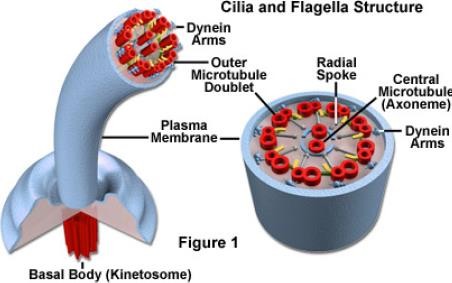 12
Nanogentools confidential
Schematic representation of nanobiosensor  components
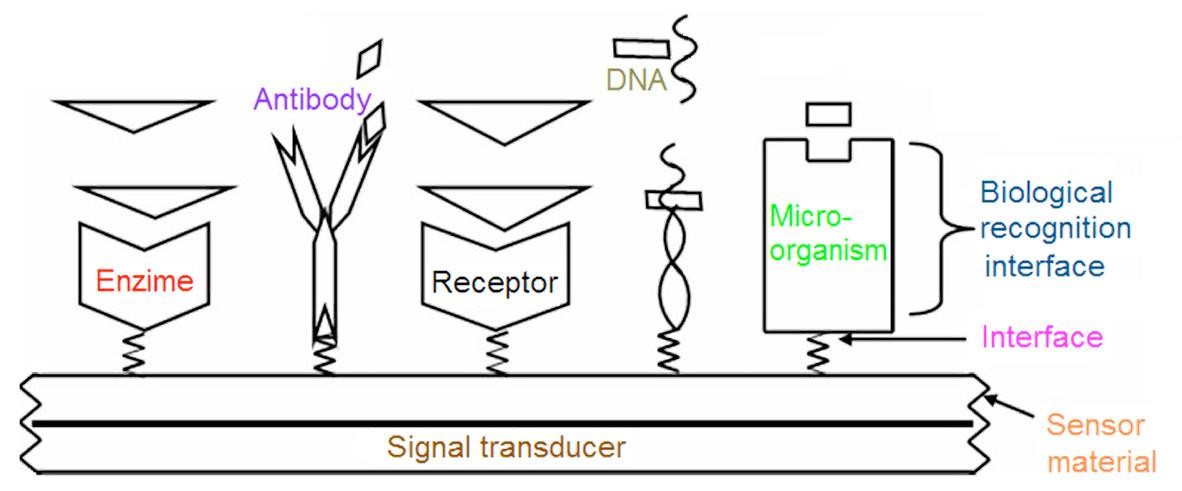 Nanogentools confidential
13
Potential fields
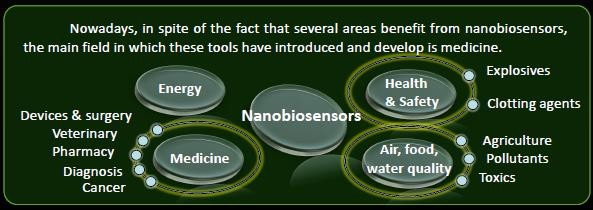 Nanogentools confidential
14
Schematic presentation of a biosensor.
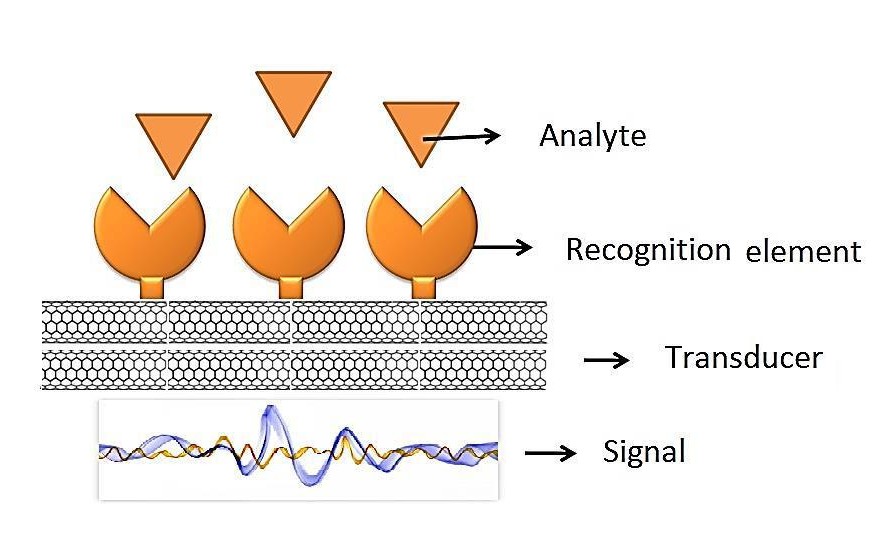 Biosensors
are	the  detection		of
devices	for
biological	analytes
which
have wide applications,  including biomarker dete-  ction for medical  diagnostics, and pathogen  and toxin detection in a
specimen  analyte	on  surface
by		binding  the	reactive
16
Title of Meeting, Date, Location
Nanogentools confidential
The nanobiosensor principle of operation
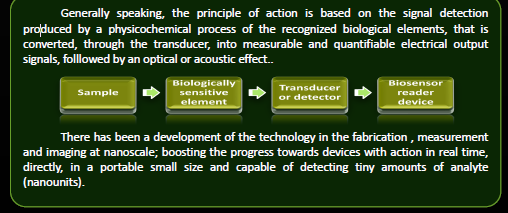 Nanogentools confidential
16
Sensing techniques
The sensing techniques can detect the interaction between bio-receptors  and target compounds using different appropriate nanostructures
The two principal components of biosensors are :
biological element and a transducer.
The biological element interacts with an analyte to produce a detectable  change.
The transducer converts the physico-chemical change in the biologically  active material resulting from the interaction with the analyte into an  analytical useful / measurable signal
According to the transducers, the biosensors can be classified as
(iii) piezoelectric biosensors.
(i) electrochemical,	(ii) optical, and
17
Nanogentools confidential
What is a biosensor ?
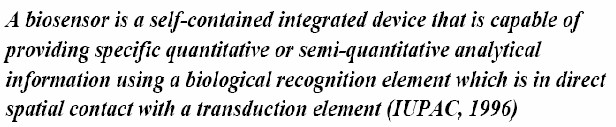 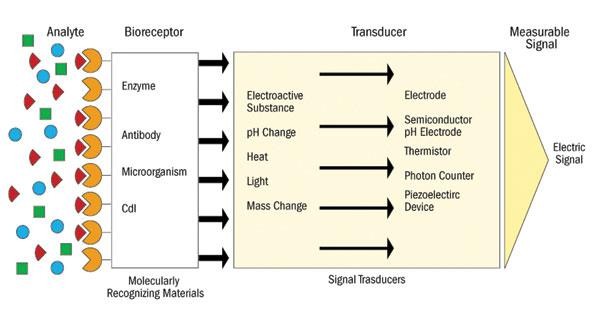 Nanogentools confidential
18
The	components of a typical biosensor.
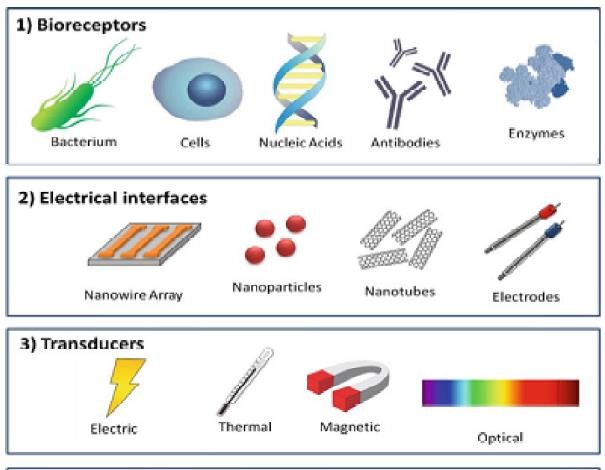 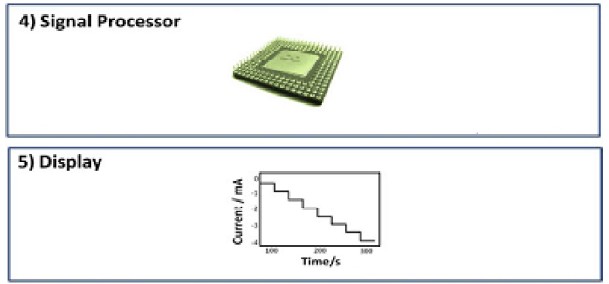 Nanogentools confidential
19
Biosensing	operation	system
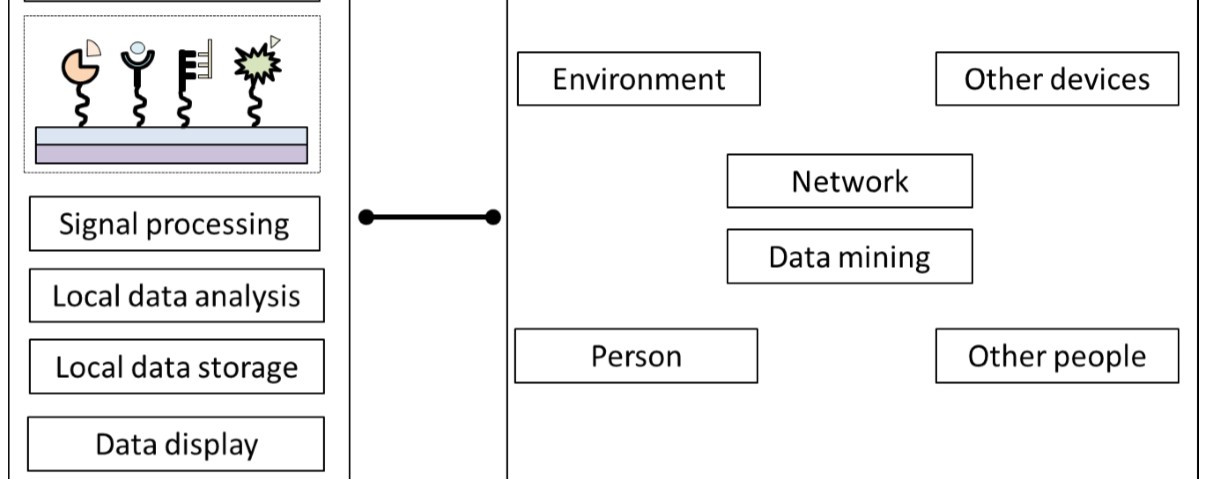 Nanogentools confidential
20
Electrochemical nanobiosensors
Electrochemical methods of interest worldwide and remarkable advantages:
high sensitivity,
small dimensions,
low-interference characteristics,
low cost, and compatibility with microfabrication technology
Depending upon the electrochemical property to be measured by a detector  system, electrochemical biosensors can be divided into four sub-categories
potentiometric,
amperometric,
conductometric, and
impedimetric biosensors
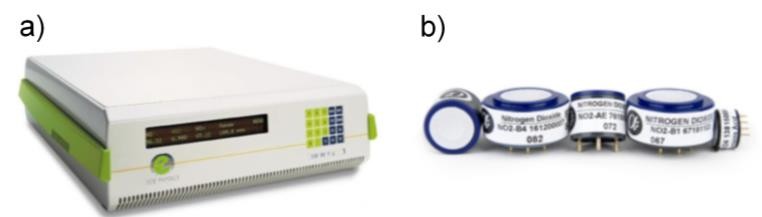 21
Nanogentools confidential
Electrochemical biosensors
Electrochemical biosensors are mainly based on the fact that during a bio-interaction  process, electrochemical species such as electrons are consumed or generated  producing an physically	readable electronic signal which can be recorded by applying  different electro-chemical detections.
Electrochemical property to be measured by
a detector system,
allows to be divided into four sub-categories
potentiometric,
amperometric,
conductometric, and
impedimetric biosensors
Principle of Electrochemical  Biosensors
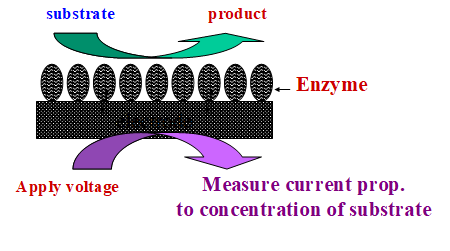 22
Nanogentools confidential